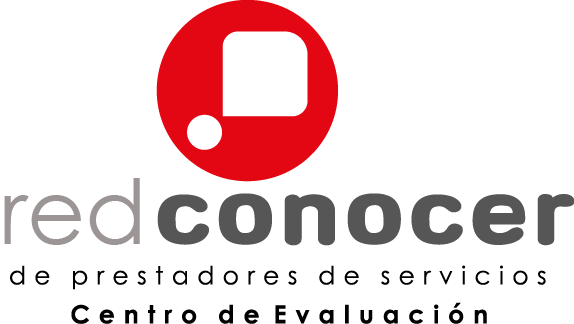 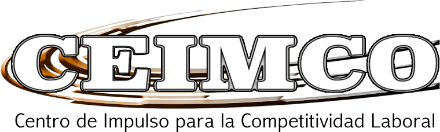 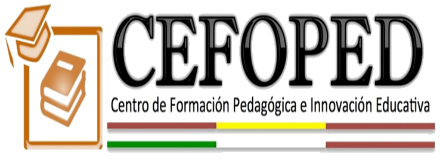 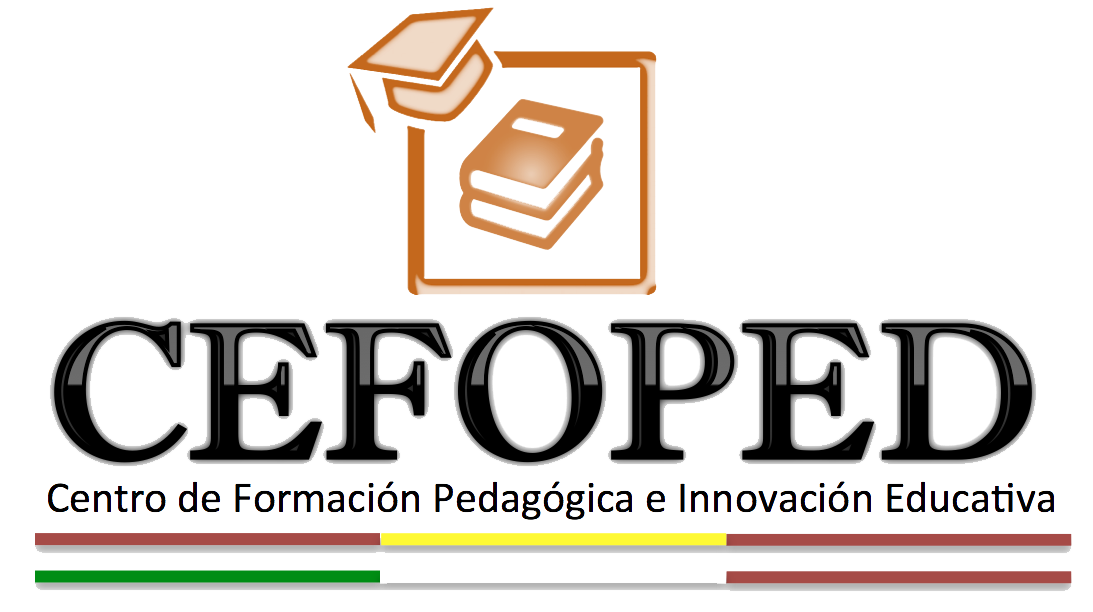 Certificación en:
EC0105 “Atención al ciudadano en el sector público.”
www.cefoped.com
www.ceimco.com
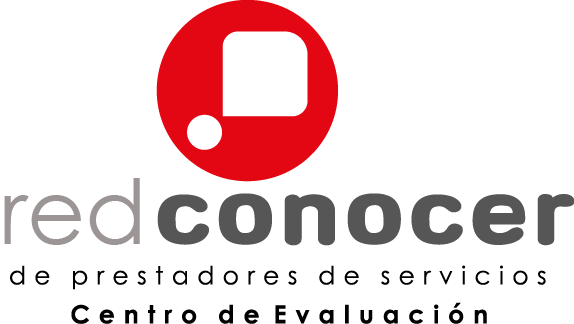 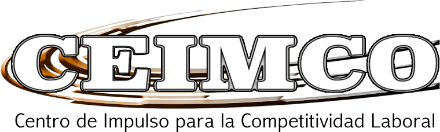 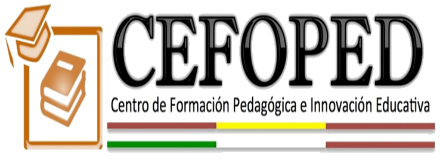 Estrategia
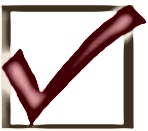 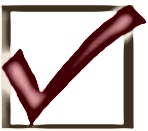 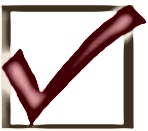 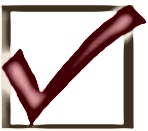 EC0105: Atención al ciudadano en el sector público.
www.cefoped.com
www.ceimco.com
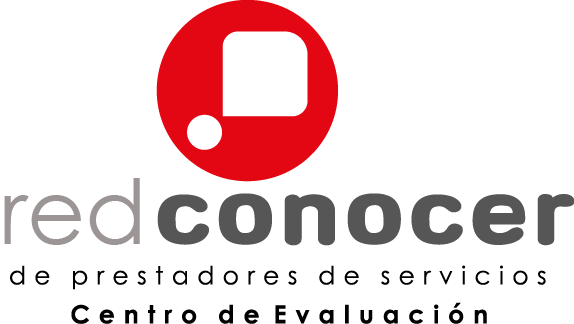 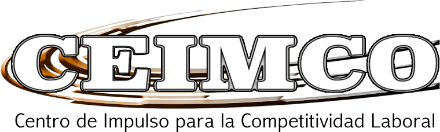 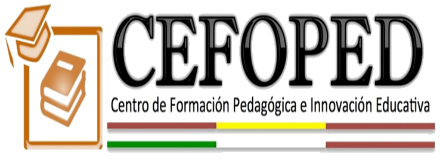 Capacitación
www.cefoped.com
www.ceimco.com
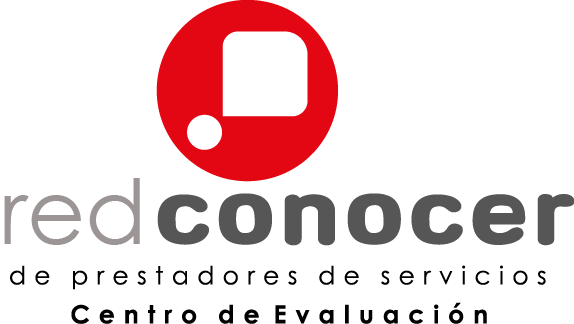 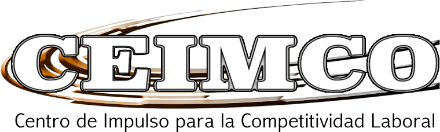 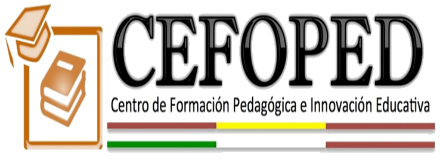 Proceso de Evaluación 
de Competencias
www.cefoped.com
www.ceimco.com
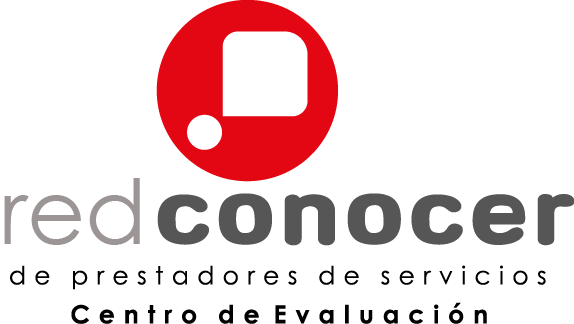 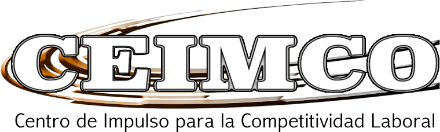 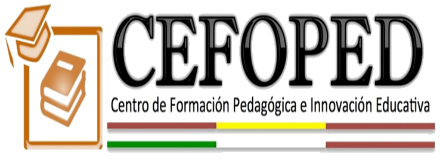 Certificación de Competencias(CONOCER)
Estándar de Competencia
www.cefoped.com
www.ceimco.com
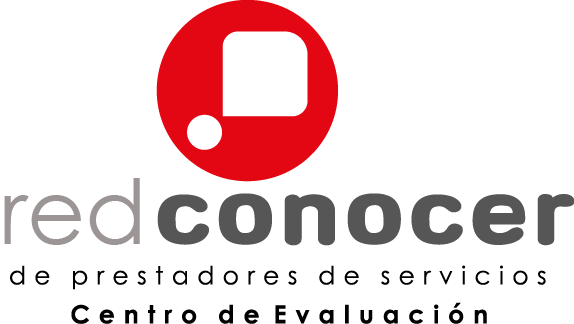 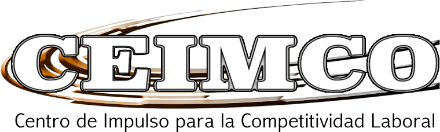 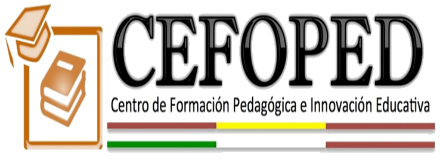 EC0105 “Atención al ciudadano en el sector público.”
Propósito del Estándar:

Servir como referente para la evaluación y certificación de las personas que prestan un servicio de atención personalizada al ciudadano en el Sector Público, desde la detección de las necesidades del servicio, la gestión y procesamiento de la información/documentación del servicio proporcionado, siguiendo los lineamientos institucionales. Asimismo, puede ser referente para el desarrollo de programas de capacitación y de formación basados en el Estándar de Competencia (EC).
www.cefoped.com
www.ceimco.com
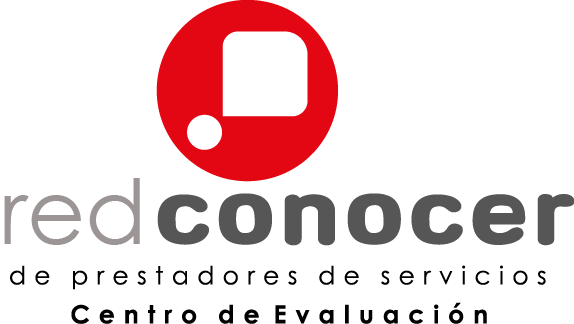 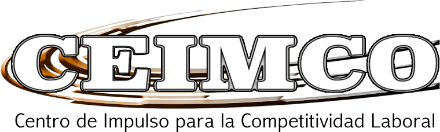 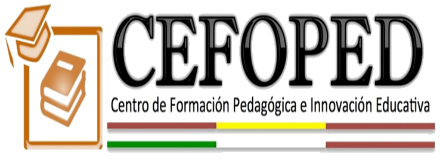 EC0105 “Atención al ciudadano en el sector público.”
* Se anexa Estándar de Competencia completo.
www.cefoped.com
www.ceimco.com
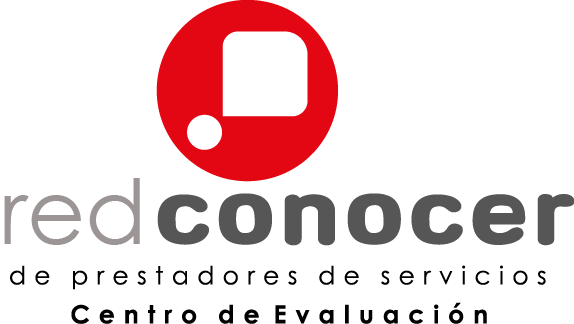 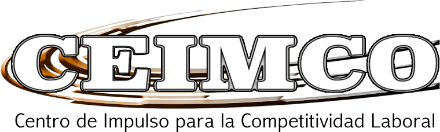 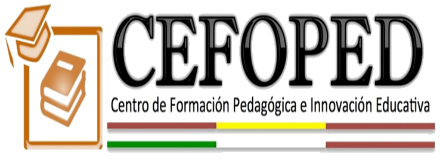 Inversión
Si requieres factura es + iva
Total por participante: $3,970
www.cefoped.com
www.ceimco.com